MIT 3.071Amorphous Materials14: Characterizing the Amorphous State
Juejun (JJ) Hu
hujuejun@mit.edu
1
After-class reading list
3.012 X-ray diffraction
3.014 X-ray diffraction, Raman spectroscopy, and calorimetry
2
3
4
5
Diffraction techniques
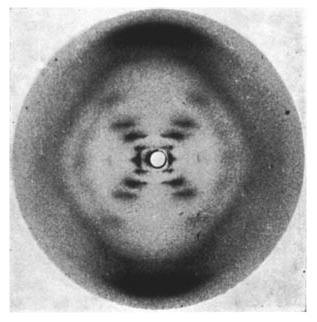 Photo 51, X-ray diffraction pattern of DNA
 Image courtesy:
Raymond Gosling
& Rosalind Franklin
6
Diffraction techniques
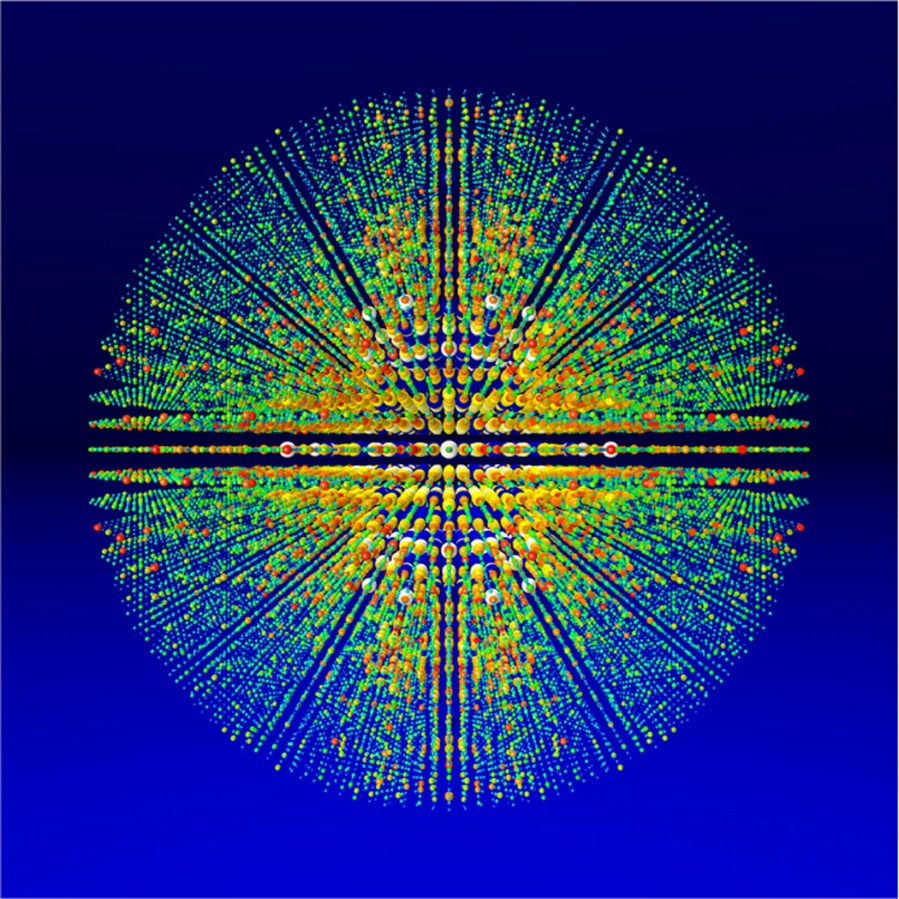 Full 3-D X-ray structure factors of Photosystem I, a protein complex
 Image courtesy:
Thomas White, CFEL
7
X-ray diffraction (XRD)
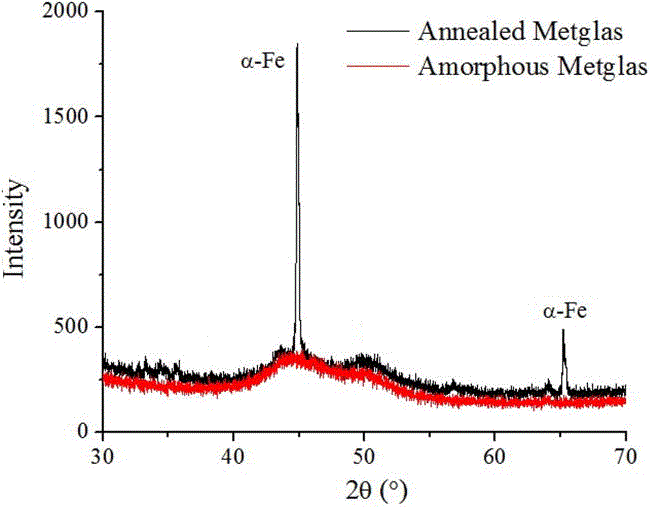 Crystals:
Strong scattering
Localized, intense peaks

Glass:
Weak scattering
Broad scattering background across the entire reciprocal space
Amorphous background
Appl. Phys. Lett. 102, 082404 (2013)
8
X-ray diffraction in solids
Assumptions:
Approximate incident and diffracted X-ray as mono-chromatic plane waves
Elastic scattering: wavelength of X-ray remains the same after scattering
Neglect X-ray attenuation in the solid sample
Incident wave
Diffracted wave
Sample
rm : position vector of atom m
9
X-ray diffraction by a single atom m
Complex amplitude of incident wave:

Field amplitude of the incident wave at rm :

Complex amplitude of wave scattered by atom m:
Incident wave
Diffracted wave
Sample
E : field amplitude of incident X-ray
ki : wave vector of incident X-ray
ks : wave vector of scattered X-ray
fm : scattering factor of atom m
Q = ks - ki : scattering vector
10
X-ray diffraction in solids
Total scattered amplitude from the sample :

Total scattered intensity:
Incident wave
Diffracted wave
Sample
S (Q) : (static) structure factor
N : total number of atoms in the sample
11
X-ray diffraction in crystals
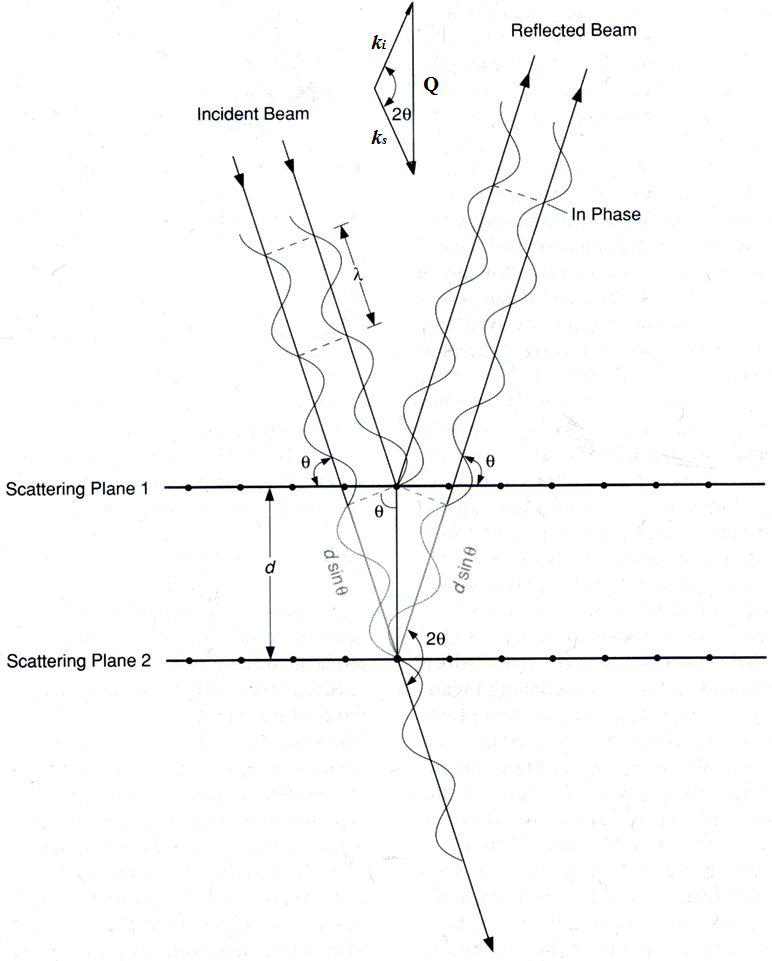 The condition for a Bragg peak to appear is:

or:
The Bragg peak intensity scales with:


where the sum is over all atoms in a unit cell
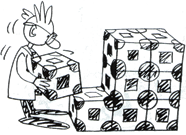 T. Proffen, Characterization of Materials using the PDF
Unit cell: the repeating unit of a crystal
12
Quantitative description of glass structure
Structural descriptions of amorphous materials are always statistical in nature
Pair distribution function (PDF): g(r)
Consider an amorphous material with an average number density of atom given by:

The number density of atoms at a distance r from an origin atom is given by
When
When
N : number of atoms      V : material volume
13
PDFs of ideal (hard sphere) crystals vs. glasses
g(r)
1st coordination shell
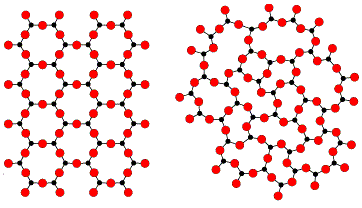 2nd coordination shell
r
g(r)
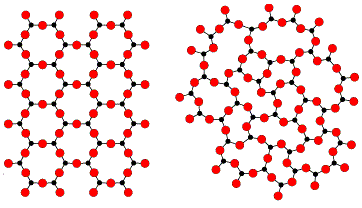 1
r
0
14
Mathematical description of PDF
Probability density for finding an atom at r :


Probability density for finding an atom pair at r and r’ :


Pair distribution function:
Homogeneous solid
Homogeneous, isotropic solid
15
[Speaker Notes: The definition follows r→0, g→0 and r→∞, g→1]
Structure factor of isotropic amorphous solids
where
In isotropic solids structure factor is related to the Fourier transform of PDF
16
[Speaker Notes: In general, the particle positions are not fixed and the measurement takes place over a finite exposure time and with a macroscopic sample (much larger than the interparticle distance). The experimentally accessible intensity is thus an averaged one.]
Debye scattering equation
Isotropic amorphous media:



The inverse transform:
where
XRD spectra can be used to infer PDF of isotropic amorphous solids
17
Solving PDF from experimental XRD spectra
Raw XRD data
Data correction
Structure factor normalization
Transform to real space
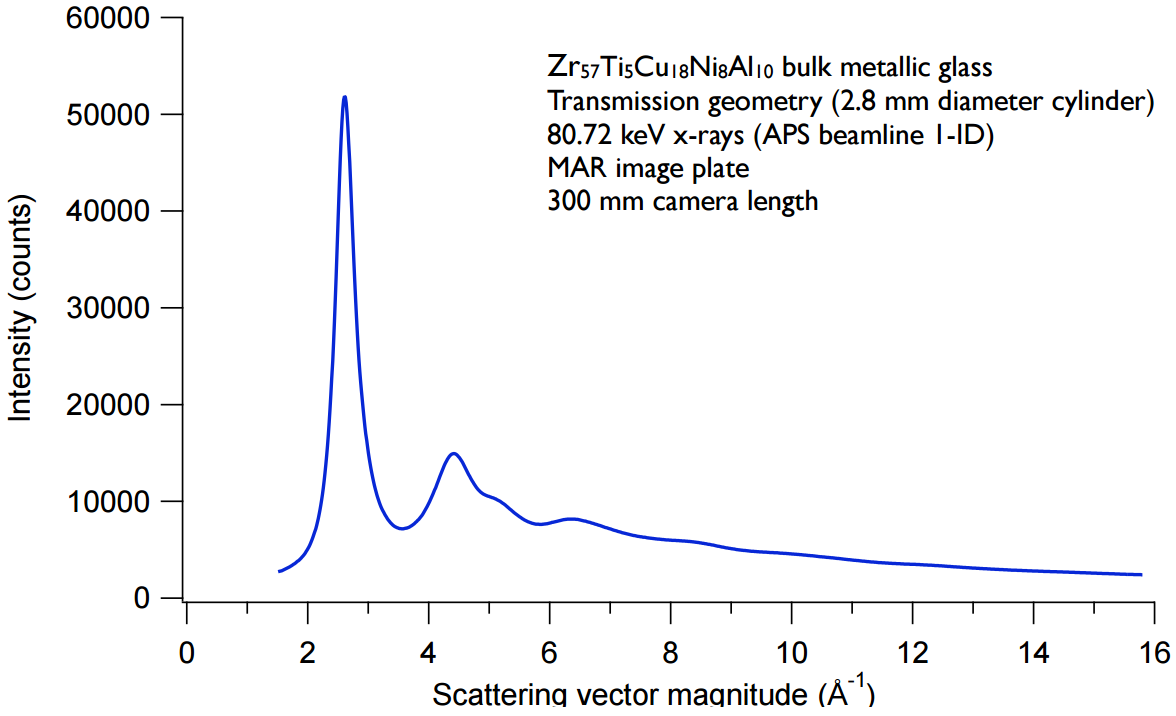 Data from T. C. Hufnagel, Johns Hopkins University
18
Solving PDF from experimental XRD spectra
Raw XRD data
Data correction
Structure factor normalization
Transform to real space
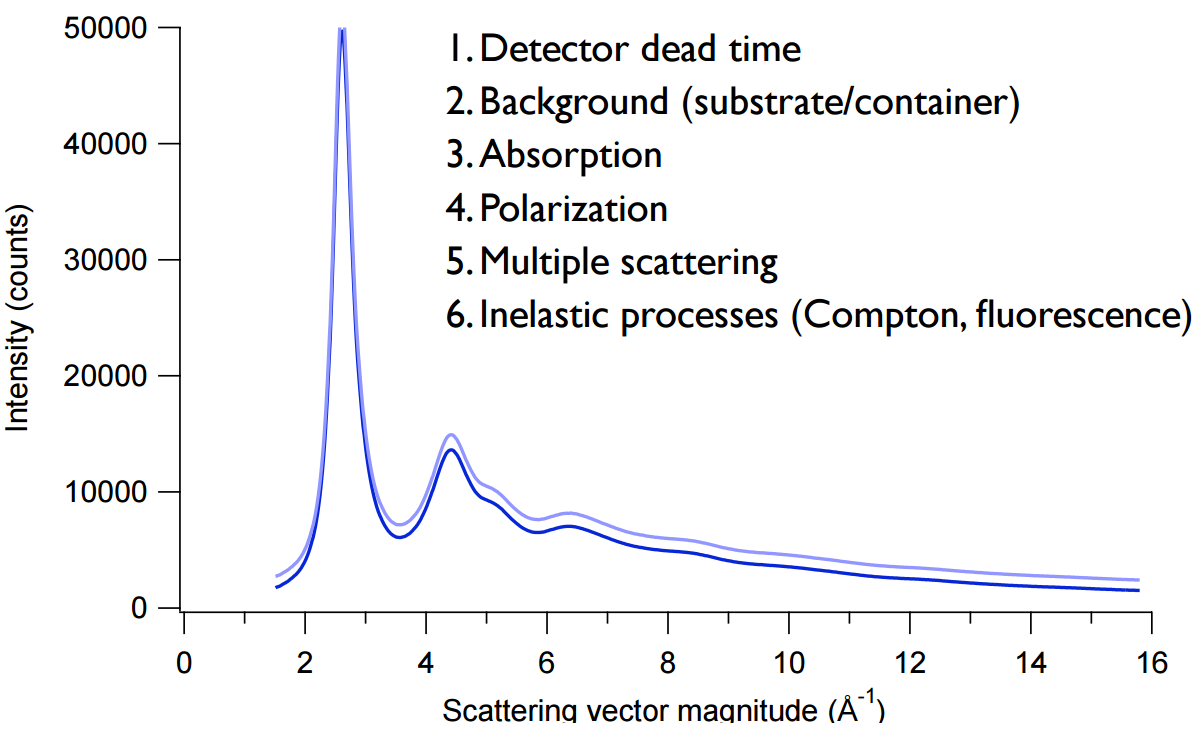 Data from T. C. Hufnagel, Johns Hopkins University
19
Solving PDF from experimental XRD spectra
Raw XRD data
Data correction
Structure factor normalization
Transform to real space
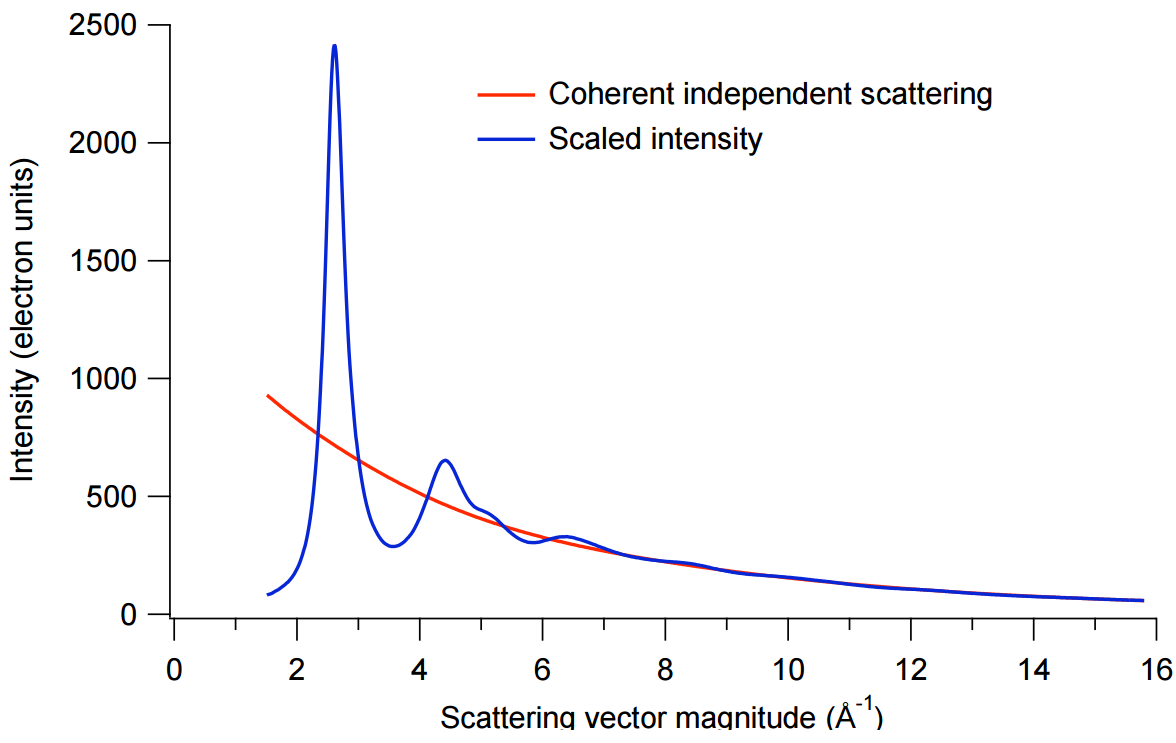 Scattered intensity oscillates around the coherent independent scattering at large Q values
Data from T. C. Hufnagel, Johns Hopkins University
20
Solving PDF from experimental XRD spectra
Raw XRD data
Data correction
Structure factor normalization
Transform to real space
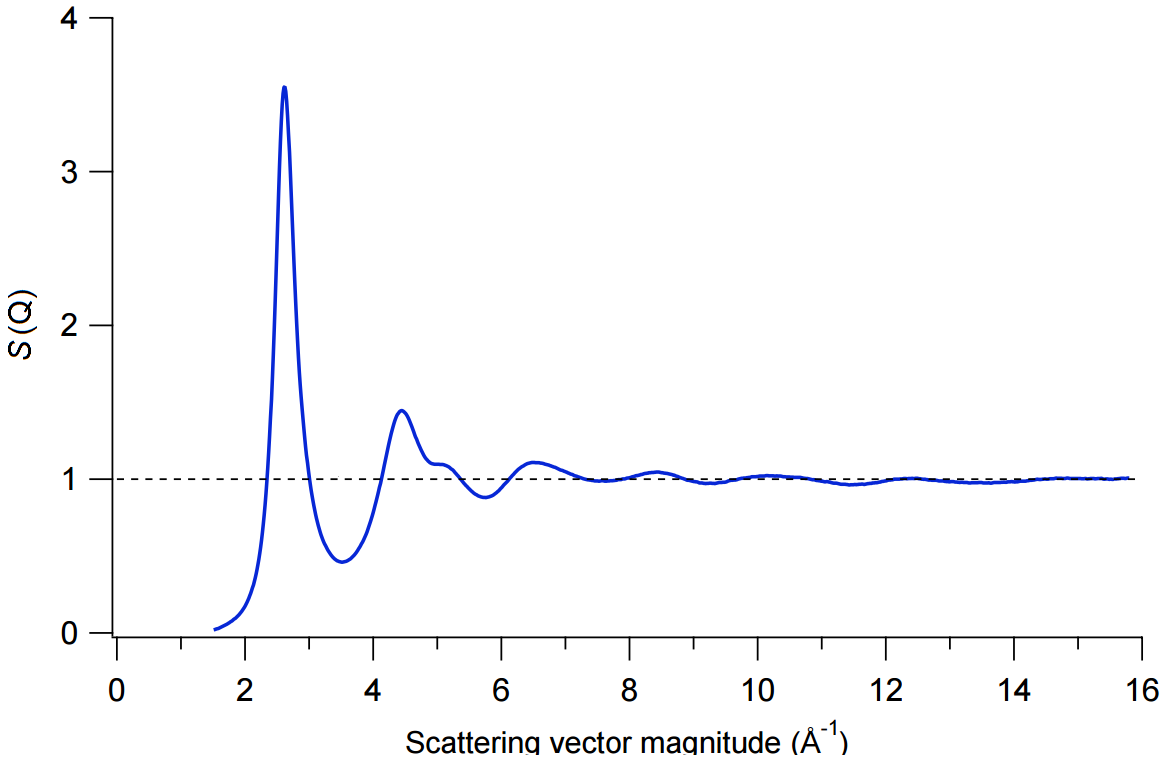 Structure factor oscillates around unity at large Q values
Data from T. C. Hufnagel, Johns Hopkins University
21
Solving PDF from experimental XRD spectra
Raw XRD data
Data correction
Structure factor normalization
Transform to real space
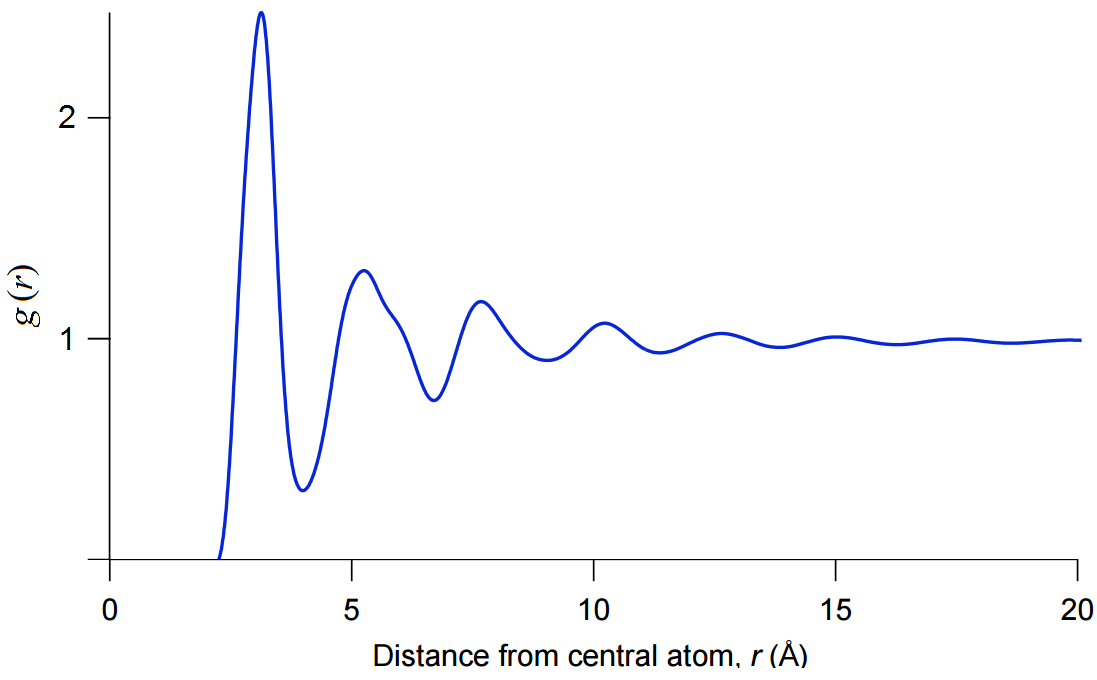 Data from T. C. Hufnagel, Johns Hopkins University
22
Solving PDF from experimental XRD spectra
Sources of error
S(Q) data truncation error
X-ray photon shot noise
Finite resolution
Mitigation strategies
Use Mo (lKa = 0.71 Å) or Ag (lKa = 0.56 Å) sources instead of Cu source (lKa = 1.54 Å)
Increase collection time
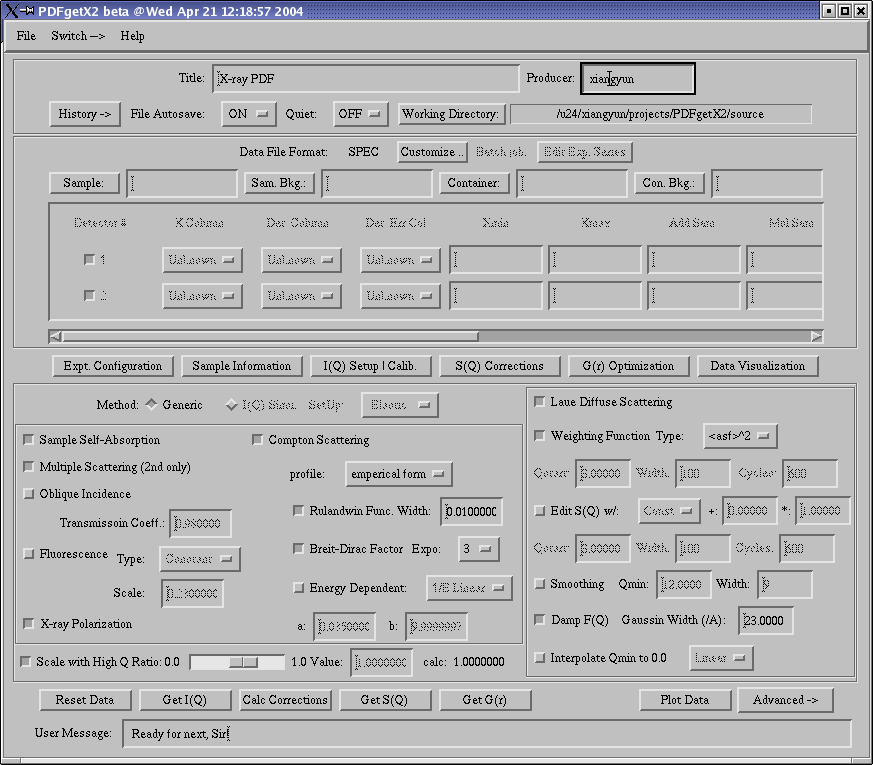 PDFGetX2 homepage
J. Appl. Cryst. 37, 678 (2004)
Determination of Pair Distribution Functions (PDF) from Bruker
23
Electron and neutron diffraction
Electron diffraction
Much smaller wavelength (e.g. l ~ 2 pm for 300 keV electrons)
Small spot size (e.g. in the case of SAED)
Neutron diffraction
Interacts with nuclei rather than electrons
Can discriminate neighboring elements or isotopes
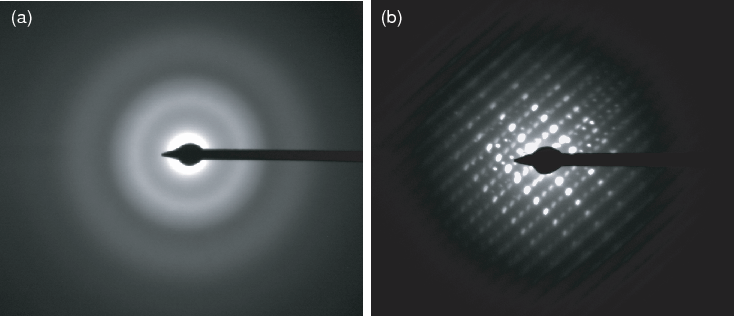 Amorphous Ta2O5
Crystalline Ta2O5
Electron diffraction patterns
Can detect light elements
Class. Quantum Grav. 27, 225020 (2010)
24
Raman spectroscopy
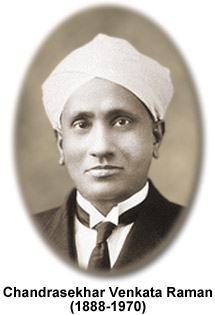 When asked about his inspiration behind the Nobel Prize winning optical theory, Raman said he was inspired by the "wonderful blue opalescence of the Mediterranean Sea" while he was going to Europe in 1921.
25
Raman spectroscopy
Raman scattering: inelastic and nonlinear interaction of photons with phonons
Photon – phonon = Stokes line
Photon + phonon = anti-Stokes line
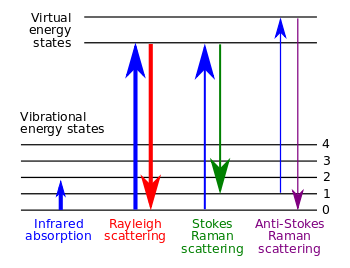 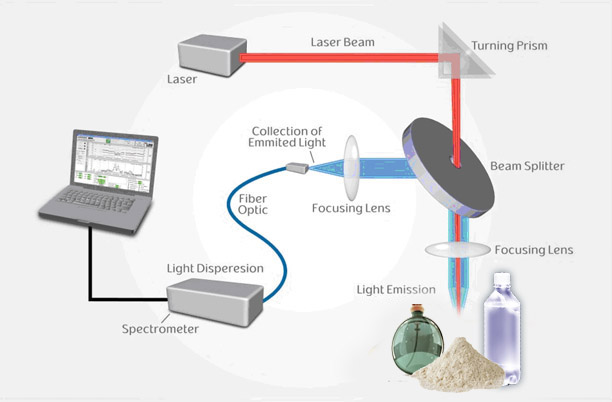 laser-detect.com/technology-methods/
26
Raman spectra of amorphous materials
Amorphous materials typically have broad Raman peaks
Dispersion of local structures and phonon energy
Breakdown of selection rule
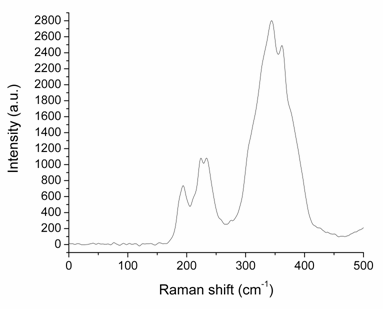 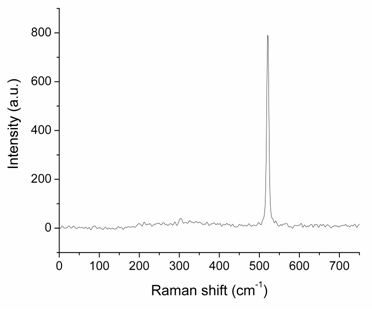 Raman spectrum of c-Si
Raman spectrum of As2S3 glass
27
Example: Raman analysis of TeO2-Bi2O3-ZnO glass
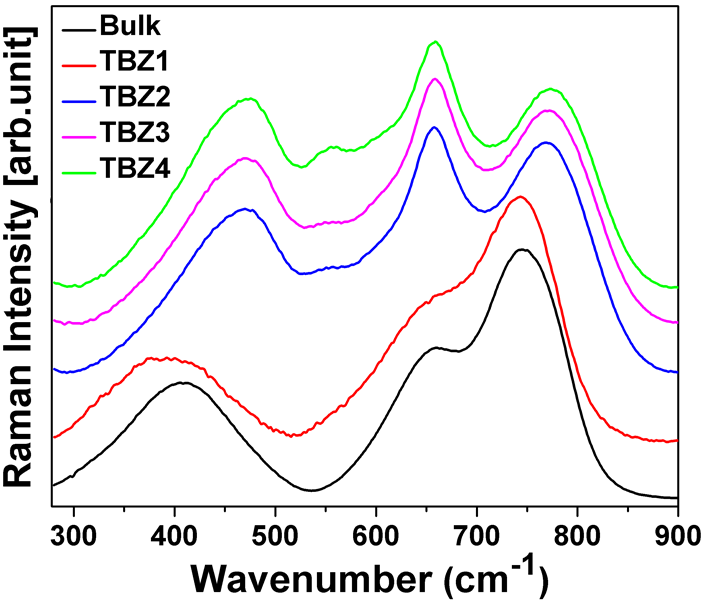 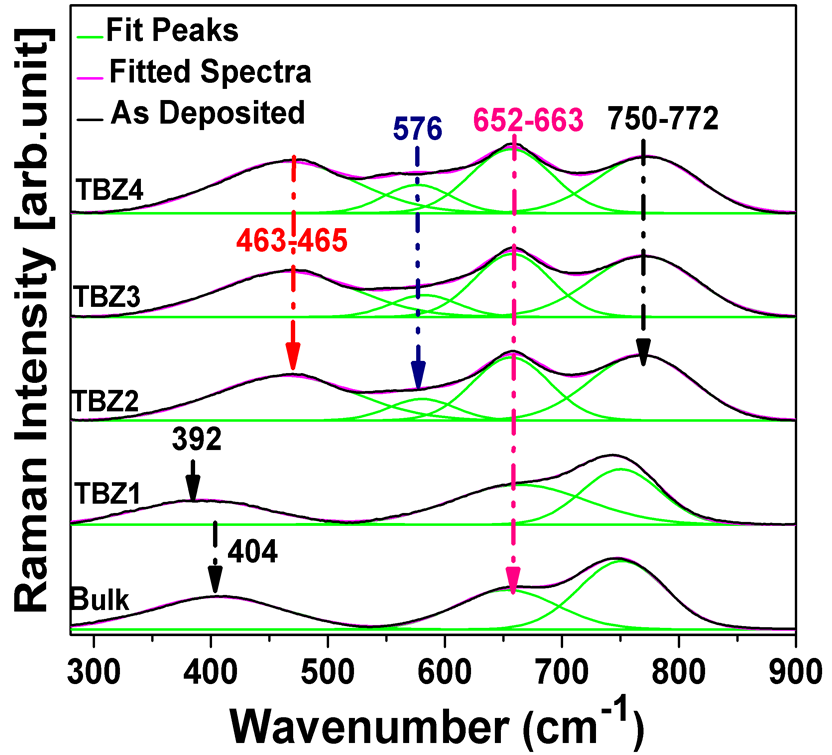 J. Am. Ceram. Soc. 98, 1731 (2015)
28
Calorimetry (thermal analysis)
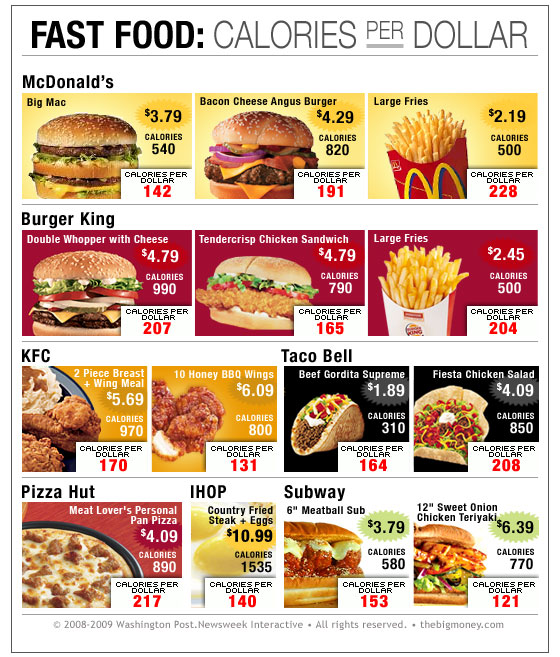 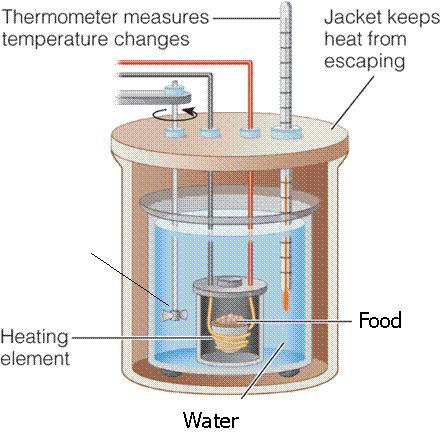 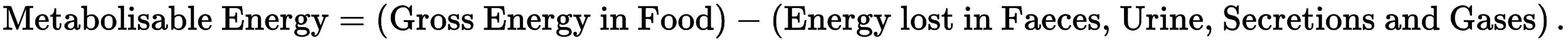 29
[Speaker Notes: http://blog.sciencenet.cn/blog-2966991-1084116.html]
Sample
Reference
Sample
Reference
Heater
Heater
Heater
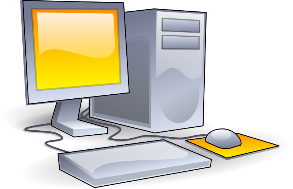 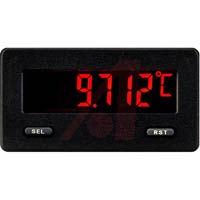 Computer control to ensure identical heating rate
Thermal couples record temperature difference
30
Differential scanning calorimetry of glass materials
Melting
Endothermic
Steady state
Differential heat flow
Area under a DSC peak is proportional to the heat released or absorbed during a phase change
Glass transition
Crystallization
Exothermic
Temperature
31
[Speaker Notes: Sometimes the direction of the vertical axis is flipped]
Glass transition regime behavior in DSC
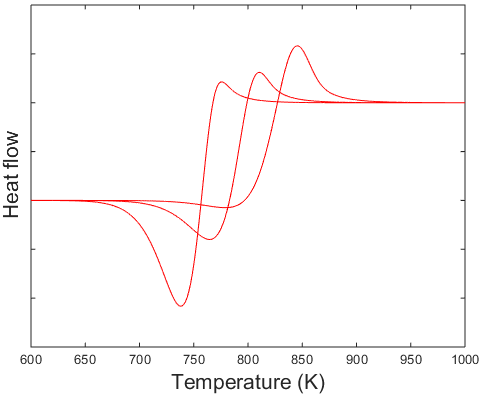 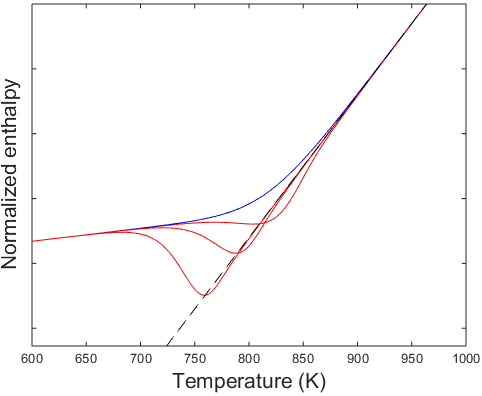 Cooling rate: 10 °C/s
Varying reheating rate
10 °C/s
10 °C/s
1 °C/s
1 °C/s
0.1 °C/s
0.1 °C/s
Shape of DSC curve at the glass transition regime depends on heating rate and the sample’s thermal history
32
Differential thermal analysis of glass materials
K : thermal conductance
Melting
Exothermic
Steady state
Temperature difference
Glass transition
Crystallization
Endothermic
Temperature
33
Evaluation of glass forming ability
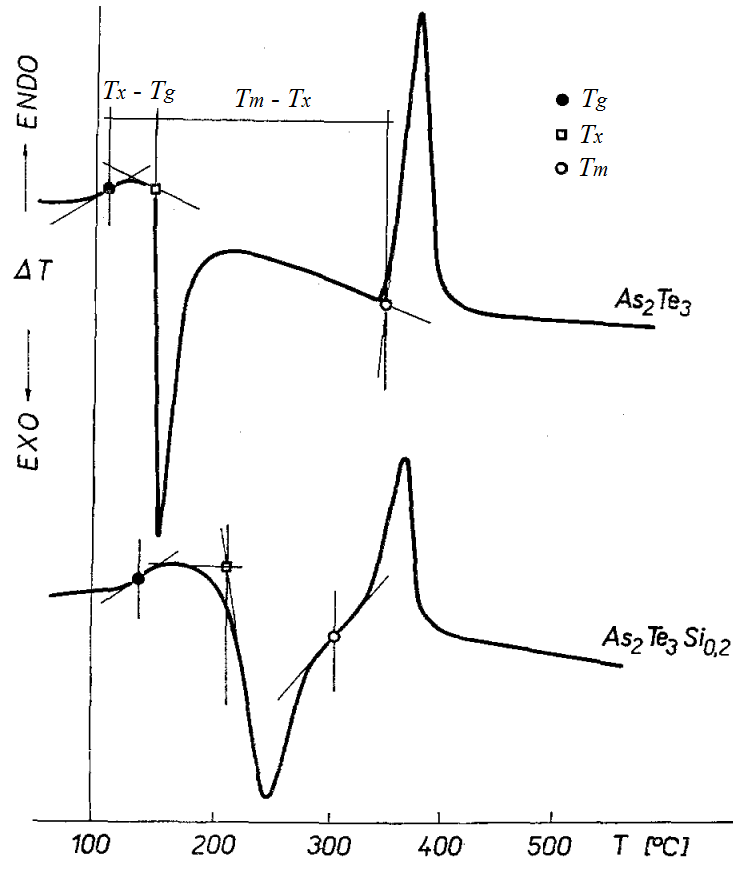 FOM for glass stability:

Hruby coefficient
Addition of Si increases glass melt viscosity and improves glass forming ability
Czech. J. Phys. B 22, 1187 (1972)
DTA
34
Summary
Diffraction
Debye diffraction equation: relation between structure factor and PDF in homogeneous, isotropic amorphous solids
Solving PDF from experimentally measured XRD spectra: corrections and normalization
X-ray, electron, and neutron diffraction
Raman spectroscopy
Broad Raman peaks: phonon energy dispersion
Thermal analysis
DSC vs. DTA: data interpretation
Glass transition regime behavior
35